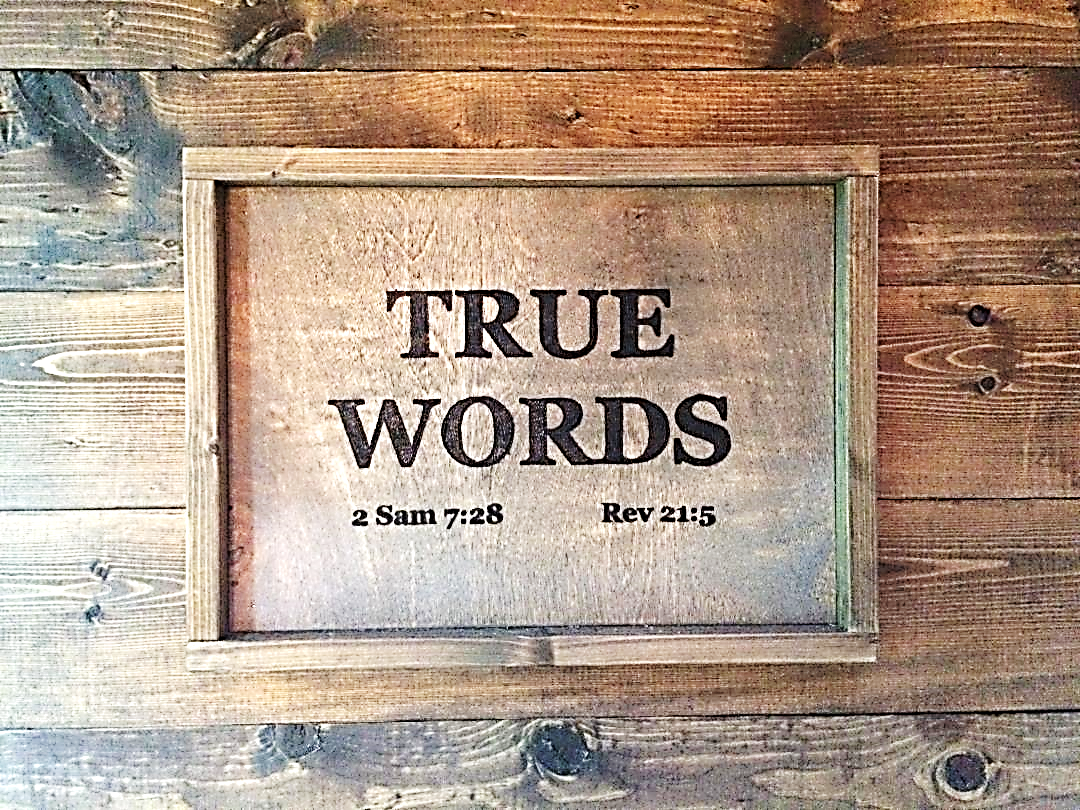 SERMON TITLE
Can Jesus Come
Back At Any
Moment?
Psalm 119:89   LAMED. For ever, O LORD, thy word is settled in heaven.
True Words Christian Church
Psalm 119:144   The righteousness of thy testimonies is everlasting: give me understanding, and I shall live.
True Words Christian Church
Psalm 119:152   Concerning thy testimonies, I have known of old that thou hast founded them for ever.
True Words Christian Church
Isaiah 40:8   The grass withereth, the flower fadeth: but the word of our God shall stand for ever.
True Words Christian Church
1 Peter 1:25   But the word of the Lord endureth for ever. And this is the word which by the gospel is preached unto you.
True Words Christian Church
Psalm 119:160   Thy word is true from the beginning: and every one of thy righteous judgments endureth for ever.
True Words Christian Church
Psalm 89:34   My covenant will I not break, nor alter the thing that is gone out of my lips.
True Words Christian Church
Psalm 111:7-8   The works of his hands are verity and judgment; all his commandments are sure.  8 They stand fast for ever and ever, and are done in truth and uprightness.
True Words Christian Church
Ecclesiastes 3:14   I know that, whatsoever God doeth, it shall be for ever: nothing can be put to it, nor any thing taken from it: and God doeth it, that men should fear before him.
True Words Christian Church
Luke 21:33   Heaven and earth shall pass away: but my words shall not pass away.
True Words Christian Church
Matthew 24:42-44   Watch therefore: for ye know not what hour your Lord doth come.  43 But know this, that if the goodman of the house had known in what watch the thief would come, he would have watched, and would not have suffered his house to be broken up.  44 Therefore be ye also ready: for in such an hour as ye think not the Son of man cometh.
True Words Christian Church
Matthew 24:29-31   Immediately after the tribulation of those days shall the sun be darkened, and the moon shall not give her light, and the stars shall fall from heaven, and the powers of the heavens shall be shaken:  30 And then shall appear the sign of the Son of man in heaven: and then shall all the tribes of the earth mourn, and they shall see the Son of man coming in the clouds of heaven with power and great glory.  31 And he shall send his angels with a great sound of a trumpet, and they shall gather together his elect from the four winds, from one end of heaven to the other.
True Words Christian Church
Matthew 24:15   When ye therefore shall see the abomination of desolation, spoken of by Daniel the prophet, stand in the holy place, (whoso readeth, let him understand:)
True Words Christian Church
Matthew 24:50   The lord of that servant shall come in a day when he looketh not for him, and in an hour that he is not aware of,
True Words Christian Church
Matthew 24:48-51   But and if that evil servant shall say in his heart, My lord delayeth his coming;  49 And shall begin to smite his fellowservants, and to eat and drink with the drunken;  50 The lord of that servant shall come in a day when he looketh not for him, and in an hour that he is not aware of,  51 And shall cut him asunder, and appoint him his portion with the hypocrites: there shall be weeping and gnashing of teeth.
True Words Christian Church
Matthew 25:13   Watch therefore, for ye know neither the day nor the hour wherein the Son of man cometh.
True Words Christian Church
Mark 13:32-37   But of that day and that hour knoweth no man, no, not the angels which are in heaven, neither the Son, but the Father.  33 Take ye heed, watch and pray: for ye know not when the time is.  34 For the Son of man is as a man taking a far journey, who left his house, and gave authority to his servants, and to every man his work, and commanded the porter to watch.  35 Watch ye therefore: for ye know not when the master of the house cometh, at even, or at midnight, or at the cockcrowing, or in the morning:  36 Lest coming suddenly he find you sleeping.  37 And what I say unto you I say unto all, Watch.
True Words Christian Church
Mark 13:28-31   Now learn a parable of the fig tree; When her branch is yet tender, and putteth forth leaves, ye know that summer is near:  29 So ye in like manner, when ye shall see these things come to pass, know that it is nigh, even at the doors.  30 Verily I say unto you, that this generation shall not pass, till all these things be done.  31 Heaven and earth shall pass away: but my words shall not pass away.
True Words Christian Church
Luke 12:40   Be ye therefore ready also: for the Son of man cometh at an hour when ye think not.
True Words Christian Church
Luke 12:36-37   And ye yourselves like unto men that wait for their lord, when he will return from the wedding; that when he cometh and knocketh, they may open unto him immediately.  37 Blessed are those servants, whom the lord when he cometh shall find watching: verily I say unto you, that he shall gird himself, and make them to sit down to meat, and will come forth and serve them.
True Words Christian Church
Luke 12:38-40   And if he shall come in the second watch, or come in the third watch, and find them so, blessed are those servants.  39 And this know, that if the goodman of the house had known what hour the thief would come, he would have watched, and not have suffered his house to be broken through.  40 Be ye therefore ready also: for the Son of man cometh at an hour when ye think not.
True Words Christian Church
Acts 1:11   Which also said, Ye men of Galilee, why stand ye gazing up into heaven? this same Jesus, which is taken up from you into heaven, shall so come in like manner as ye have seen him go into heaven.
True Words Christian Church
Matthew 24:30   And then shall appear the sign of the Son of man in heaven: and then shall all the tribes of the earth mourn, and they shall see the Son of man coming in the clouds of heaven with power and great glory.
True Words Christian Church
Revelation 1:7   Behold, he cometh with clouds; and every eye shall see him, and they also which pierced him: and all kindreds of the earth shall wail because of him. Even so, Amen.
True Words Christian Church
Matthew 24:21-23   For then shall be great tribulation, such as was not since the beginning of the world to this time, no, nor ever shall be.  22 And except those days should be shortened, there should no flesh be saved: but for the elect's sake those days shall be shortened.  23 Then if any man shall say unto you, Lo, here is Christ, or there; believe it not.
True Words Christian Church
Philippians 3:20-21   For our conversation is in heaven; from whence also we look for the Saviour, the Lord Jesus Christ:  21 Who shall change our vile body, that it may be fashioned like unto his glorious body, according to the working whereby he is able even to subdue all things unto himself.
True Words Christian Church
1 Thessalonians 5:2   For yourselves know perfectly that the day of the Lord so cometh as a thief in the night.
True Words Christian Church
1 Thessalonians 4:13-15   But I would not have you to be ignorant, brethren, concerning them which are asleep, that ye sorrow not, even as others which have no hope.  14 For if we believe that Jesus died and rose again, even so them also which sleep in Jesus will God bring with him.  15 For this we say unto you by the word of the Lord, that we which are alive and remain unto the coming of the Lord shall not prevent them which are asleep.
True Words Christian Church
1 Thessalonians 4:16-18   For the Lord himself shall descend from heaven with a shout, with the voice of the archangel, and with the trump of God: and the dead in Christ shall rise first:  17 Then we which are alive and remain shall be caught up together with them in the clouds, to meet the Lord in the air: and so shall we ever be with the Lord.  18 Wherefore comfort one another with these words.
True Words Christian Church
1 Corinthians 15:51-52   Behold, I shew you a mystery; We shall not all sleep, but we shall all be changed,  52 In a moment, in the twinkling of an eye, at the last trump: for the trumpet shall sound, and the dead shall be raised incorruptible, and we shall be changed.
True Words Christian Church
1 Thessalonians 5:1   But of the times and the seasons, brethren, ye have no need that I write unto you.
True Words Christian Church
1 Thessalonians 5:2   For yourselves know perfectly that the day of the Lord so cometh as a thief in the night.
True Words Christian Church
1 Thessalonians 5:3-4   For when they shall say, Peace and safety; then sudden destruction cometh upon them, as travail upon a woman with child; and they shall not escape.  4 But ye, brethren, are not in darkness, that that day should overtake you as a thief.
True Words Christian Church
1 Thessalonians 5:5-7   Ye are all the children of light, and the children of the day: we are not of the night, nor of darkness.  6 Therefore let us not sleep, as do others; but let us watch and be sober.  7 For they that sleep sleep in the night; and they that be drunken are drunken in the night.
True Words Christian Church
1 Thessalonians 5:8-10   But let us, who are of the day, be sober, putting on the breastplate of faith and love; and for an helmet, the hope of salvation.  9 For God hath not appointed us to wrath, but to obtain salvation by our Lord Jesus Christ,  10 Who died for us, that, whether we wake or sleep, we should live together with him.
True Words Christian Church
James 5:7-9   Be patient therefore, brethren, unto the coming of the Lord. Behold, the husbandman waiteth for the precious fruit of the earth, and hath long patience for it, until he receive the early and latter rain.  8 Be ye also patient; stablish your hearts: for the coming of the Lord draweth nigh.  9 Grudge not one against another, brethren, lest ye be condemned: behold, the judge standeth before the door.
True Words Christian Church
1 Peter 4:7   But the end of all things is at hand: be ye therefore sober, and watch unto prayer.
True Words Christian Church
2 Peter 3:10   But the day of the Lord will come as a thief in the night; in the which the heavens shall pass away with a great noise, and the elements shall melt with fervent heat, the earth also and the works that are therein shall be burned up.
True Words Christian Church
Revelation 1:3   Blessed is he that readeth, and they that hear the words of this prophecy, and keep those things which are written therein: for the time is at hand.
True Words Christian Church
Revelation 22:7   Behold, I come quickly: blessed is he that keepeth the sayings of the prophecy of this book.
True Words Christian Church
Revelation 22:12   And, behold, I come quickly; and my reward is with me, to give every man according as his work shall be.
True Words Christian Church
Revelation 22:20   He which testifieth these things saith, Surely I come quickly. Amen. Even so, come, Lord Jesus.
True Words Christian Church